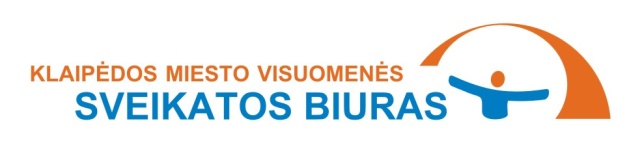 LOPŠELIO – DARŽELIO „ Žemuogėlė  “ VAIKŲ LIGŲ, DĖL KURIŲ NELANKĖ MOKYKLOS, 2017/2018 M. M. DUOMENŲ ANALIZĖ
Parengė: ikimokyklinės ugdymo įstaigos visuomenės sveikatos specialistė Ieva Mažeikaitė
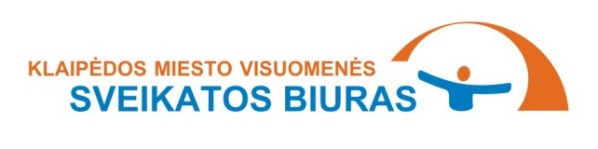 Susirgimų skaičius, tenkantis 1 mokiniui 2017−2018 m. m.
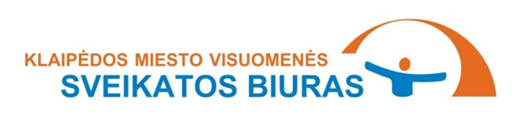 Praleistų dienų skaičius dėl ligos, tenkantis 1 vaikui 2017−2018 m. m.
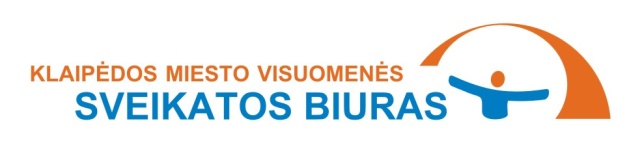 Vaikų dalis, turėjusi nors vieną sveikatos sutrikimą/ligą dėl kurių nelankė darželio 2017-2018 m. m. (proc.)
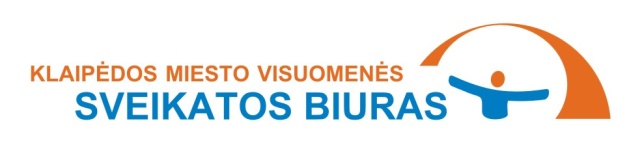 Kvėpavimo sistemos ligų struktūra, dėl kurių mokiniai nelankė mokyklos 2017-2018 m. m. (proc.)
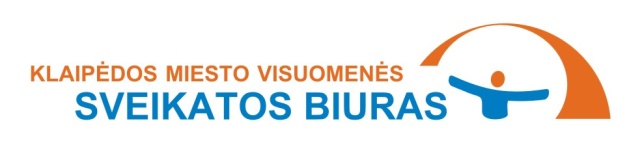 Infekciniai susirgimai, dėl kurių vaikai nelankė darželio 2017-2018 m. m. (proc)
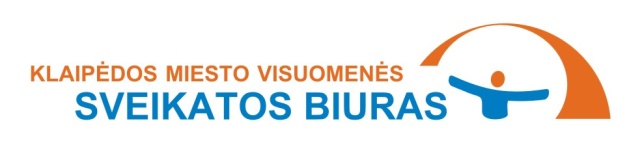 Infekciniai susirgimų struktūra, dėl kurių mokiniai nelankė ugdymo įstaigos 2017-2018 m.m (proc.)
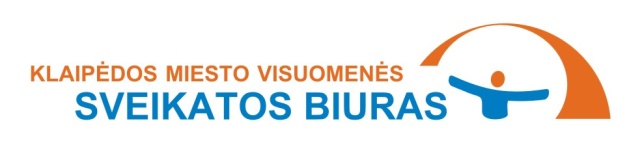 Apibendrinimas
Lyginant tarp amžiaus grupių, didesniu sergamumu pasižymi darželio grupių vaikai. Lopšelinukai praleidžia daugiau dienų dėl ligos. 
Didžiausią sergamumo procentą sudaro kvėpavimo organų ligos. Tokios kaip: bronchitas, peršalimas, laringitas, tracheitas ir kitos. 
Infekcinių susirgimų procentas tarp amžiaus grupių yra panašus. Dažniausiai įstaigoje pasitaikę infekciniai susirgimai: gripas ir kiti infekciniai susirgimai.
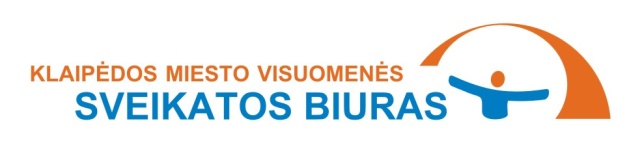 Rekomendacijos
Svarbu rūpintis vaikų imuniteto stiprinimu, grūdinti vaikus, propaguoti sveiką mitybą ir fizinį aktyvumą. 
Bendradarbiauti su vaikų tėvais ir medikais rūpinantis vaikų sveikata. 
Rūpintis vaikų apranga atsižvelgiant į oro sąlygas.
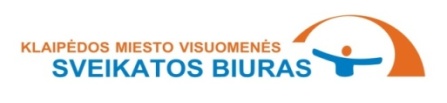 www.facebook.com/biuras
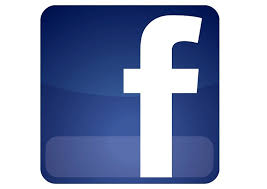 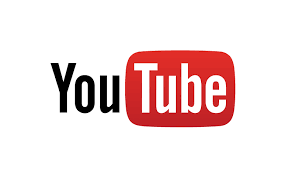 Klaipėdos sveikatos biuras
www.sveikatosbiuras.lt
Taikos pr. 76, LT – 93200 Klaipėda
Tel. (8 46) 23 47 96
El. paštas: visuomenessveikata@sveikatosbiuras.lt